Signaling for DRU Transmission
Date: 2024-09-06
Authors:
Slide 1
Shengquan Hu, Mediatek Inc.
Introduction
Several DRU operation modes for UHR TB PPDU transmission have been discussed in contributions [1~3],  such as:
DRU tone distribution over entire PPDU bandwidth of 20/40/80MHz 
For non-punctured 80MHz PPDU, DRU can be transmitted with distribution BW of 20MHz + 20MHz + 40MHz  or 40MHz + 20MHz + 20MHz 
Hybrid mode of DRU and RRU on different 80MHz subblocks in wide bandwidth of 160MHz and 320MHz
Punctured mode operation of DRU distributed on 20MHz and 40MHz in 80MHz bandwidth or in 80MHz frequency subblocks

In this contribution, we will propose the signaling methods in trigger frame to enable above DRU operation modes.
Slide 2
Shengquan Hu, Mediatek Inc.
Example Illustration of DRU Operation Modes
As an example, the following illustrates some DRU operation modes, and DRU signaling should have the flexibility to enable those mode operations
DRU on 80MHz PPDU
DRU on 80MHz PPDU
DRU on non-punctured 80MHz PPDU with distribution BW:
20M+20M+40M
DRU on 20MHz
DRU on 40MHz
DRU on 20MHz
80MHz
DRU on a punctured 80MHz PPDU
20MHz is punctured
DRU on 40MHz
DRU on 20MHz
80MHz
80MHz
Hybrid mode of DRU & RRU on a 160MHz PPDU
RRU on 80MHz
DRU on 80MHz
80MHz
80MHz
Per-80MHz DRU on a 160MHz PPDU
DRU on 80MHz
DRU on 40MHz
DRU on 20MHz
Slide 3
Shengquan Hu, Mediatek Inc.
General Considerations for DRU Signaling
To enable the different DRU operation modes, the following info should be indicated in UHR trigger frame:
 RU type:  DRU or RRU
 DRU distribution bandwidth if DRU is transmitted: 20MHz/40MHz/80MHz
 DRU Allocation: DRU index/ size (DRU26/52/106/242/484)
For DRU allocation indication, existing entries in 11be RU Allocation subfield table can be reused for DRU allocation:
DRU tone plan proposed in [3,4] preserves the same hierarchical structure as RRU
DRU tone sizes proposed in [1,2] are a subset of RRU, DRU tone plan in [1 2] has the same number of DRUs as RRUs of the same size
 Allow to have one RU Allocation Subfield Table for both DRU and RRU

 RU type indication is per-80MHz
DRUs and RRUs are not allowed for hybrid transmission within 80 MHz frequency subblock 


 If DRU transmission is assigned for UL TB PPDU, DRU distribution BW should be indicated in the corresponding user info field
Distribution BW of 20MHz, 40MHz or 80MHz is indicated in user info field for DRU transmission
Slide 4
Shengquan Hu, Mediatek Inc.
Proposal of Signaling for DRU
DRU signaling should be carried in UHR trigger frame

RU Type  indication:
Using 4-bit bitmap in Common Info field/Special User Info field for DRU indication
1 bit/80MHz to indicate each 80MHz is used for DRU or RRU
 
DRU Distribution BW indication:
Re-purpose 2 bits of  SS Allocation subfield in User Info field for distribution BW indication if DRU is transmitted

Number of Spatial streams signaling could be limited up to 2 streams; Other info indications in User Info field such as MCS, Coding, target received power etc should be kept the same as RRU signaling
Re-purpose 2bits of  SS Allocation Subfield  in User Info field for distribution BW indication if DRU is transmitted
4bit bitmap in Common Info field/Special User Info field,  1bit per 80MHz to indicate each 80MHz is used for DRU or RRU
Common Info Field
Special User Info Field
User Info Field
SS Allocation Subfield
Slide 5
Shengquan Hu, Mediatek Inc.
UHR Variant Common Info Field
Expect UHR Variant Common Info Field has the similar format as EHT Variant Common Info Field
Propose to redefine 4 Reserved bits B56-B59 to indicate RU type (DRU or RRU)
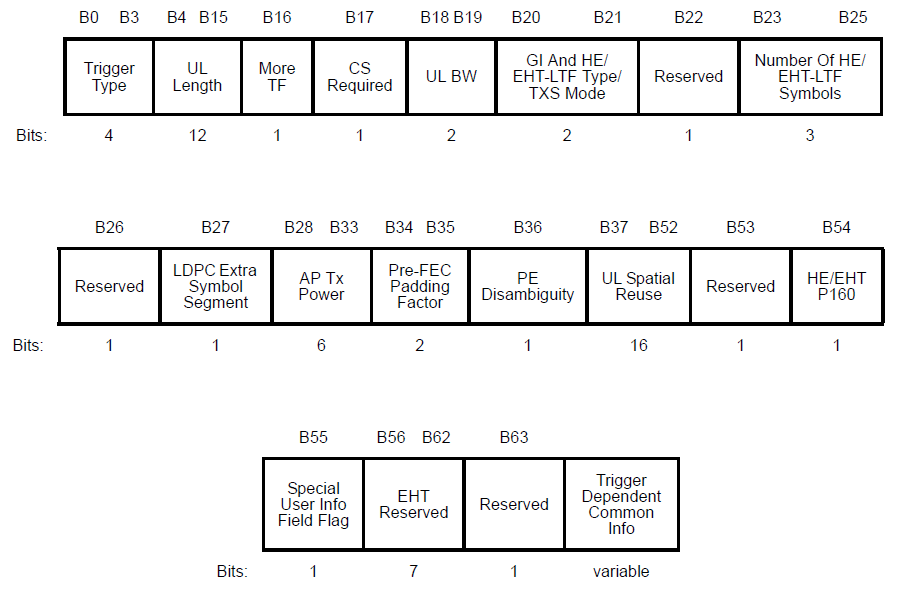 B56-B59 for DRU indication
Slide 6
Shengquan Hu, Mediatek Inc.
Example Illustration of DRU Signaling
Assume UHR TB PPDU with BW=320MHz
The following example illustrates per-80MHz based operation scenarios:
DRU on punctured 80MHz
DRU on no-punctured 80MHz with distribution BW of 80 MHz
Hybrid mode of DRU and RRU on different 80 MHz subblock
4-bit bitmap in Common Field (or Special User Info Field) to indicate RU type 
(e.g. assume 1 for DRU; 0 for RRU)
0
(RRU)
1
(DRU)
1
(DRU)
1
(DRU)
RU Type:
RRU on 3rd 80MHz
DRU on 1st punctured 80MHz
DRU on 2nd non-punctured 80MHz
DRU on 4th non-punctured 80MHz
“00”
(20MHz)
“01”
(40MHz)
“10”
(80MHz)
“10”
(80MHz)
Distribution BW:
Distribution BW indication by re-purposing 2 bits of SS Allocation subfield, e.g. assume:
“00” for distribution BW 20MHz
“01” for distribution BW 40MHz
“10” for distribution BW 80MHz
(NOTE: above bit-value assignment is just for illustration purpose)
Slide 7
Shengquan Hu, Mediatek Inc.
September 2024
Summary
The flexible signaling methods are proposed in this contribution to enable different DRU operation modes:
Use one RU Allocation subfield table in UHR trigger frame for both RRU and DRU allocation
Use 4-bit bitmap in Common Info field/Special User Info field for DRU or RRU transmission for each 80 MHz frequency subblock
Re-purpose 2 bits of SS Allocation subfield in User Info field in UHR trigger frame for distribution BW indication if DRU is assigned for UL TB PPDU transmission
Slide 8
Shengquan Hu, Mediatek Inc.
September 2024
Reference
[1] 11-23-2020-01-00bn-high-level-perspective-on-distributed-tone-ru-for-11bn
[2] 11-23-1988-02-00bn-considerations-on-dru-design-and-application
[3] 11-23-2021-01-00bn-principle-and-methodology-for-dru-tone-plan-design
[4] 11-24-0468-02-00bn-dru-tone-plan-for-11bn
Slide 9
Shengquan Hu, Mediatek Inc.
Straw Poll #1
Do you agree to include the following text to the 11bn SFD?
DRU signaling are contained in both common info field and user info field
Slide 10
Shengquan Hu, Mediatek Inc.
Straw Poll #2
Do you agree to include the following text to the 11bn SFD?
use 4-bit bitmap in Common Info field (B56-B59) for DRU indication?
1 bit/80MHz to indicate each 80MHz is used for DRU or RRU
Slide 11
Shengquan Hu, Mediatek Inc.
Straw Poll #3
Do you agree to include the following text to the 11bn SFD?
Re-purpose 2 bits of SS Allocation subfield in User Info field for distribution bandwidth indication if DRU
Slide 12
Shengquan Hu, Mediatek Inc.